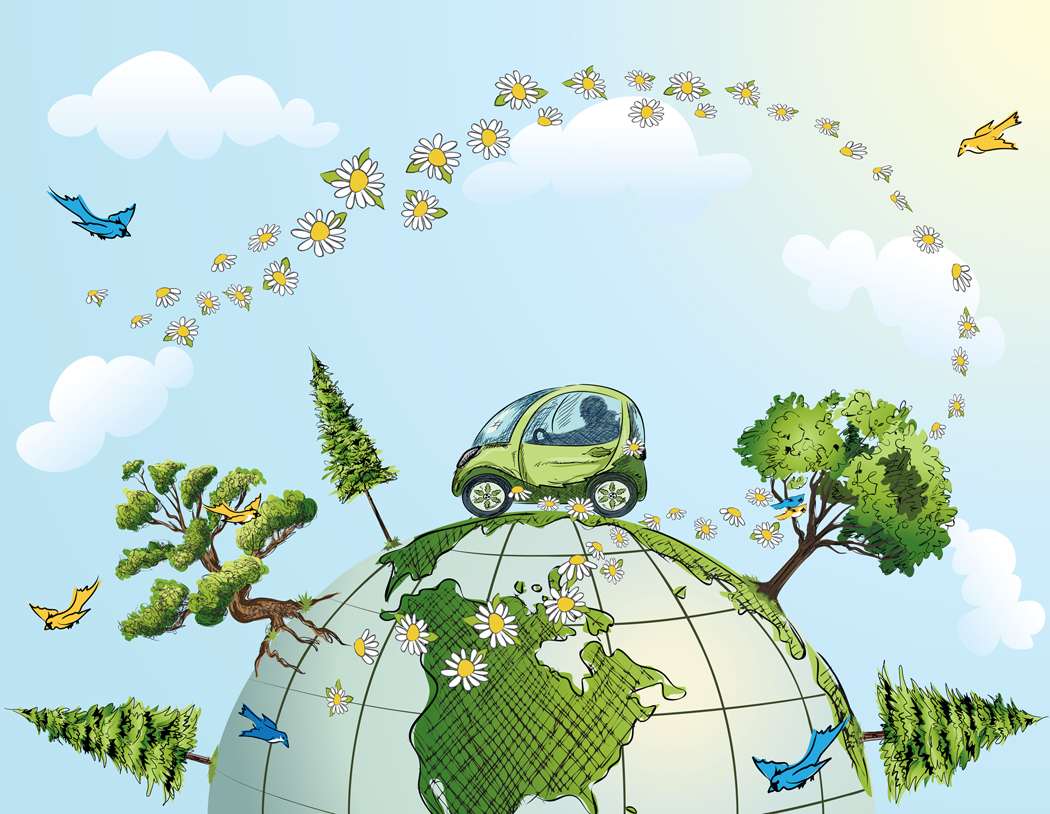 Le traitement de nos déchets et pour répondre à une démarche globale de politique de développement durable, L’établissement se dirige vers le 
« Bio déchet ». 
Nos déchets seront collectés et acheminés vers un digesteur pour y être méthanisée qui servira par la suite de chauffer un quartier de Rennes.
ATTENTION du changement à la ligne de tri au self …